Critérium et CER départementaux
le 12 avril de 8h à 18h
Espace Rossot – rue du presbytère – 38080 L’ISLE D’ABEAU
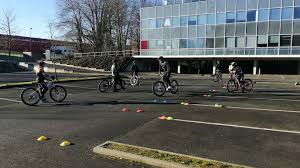 CRITERIUM DEPARTEMENTALde 13 à 18 ans
Les épreuves sur toute la journée:
-Contrôle vélo et outils
-Connaissances générales
Santé
Orientation
Sécurité
Secourisme
Fédération
Météorologie
Conditions de pratique du vélo
Nature
Vélo écologie
-Orientation
-Rallye
-Mécanique
-Pilotage-Maniabilité

FORMAT Individuel , sauf rallye et orientation par équipe de 2 , voire 3

Classement F et M: 13-14 ans/15-16 ans/17-18 ans

Début en 2 groupes
CONCOURS D’EDUCATION ROUTIEREde 8 à 12 ans
MATIN
Les épreuves du concours d’éducation routière:
-Test parcours routier
-Test QCM 
4 PANNEAU ROUTIER
MISE EN SITUATION
ORDRE DE PASSAGE
5 PIECES DDE VELO
ITINERAIRE EN VILLE SUR PAPIER
+ JEUX INTERIEUR ET EXTERIEUR

APRES MIDI 
randonnée par groupes
Classement F et M: 8-9 ans/10-12 ans
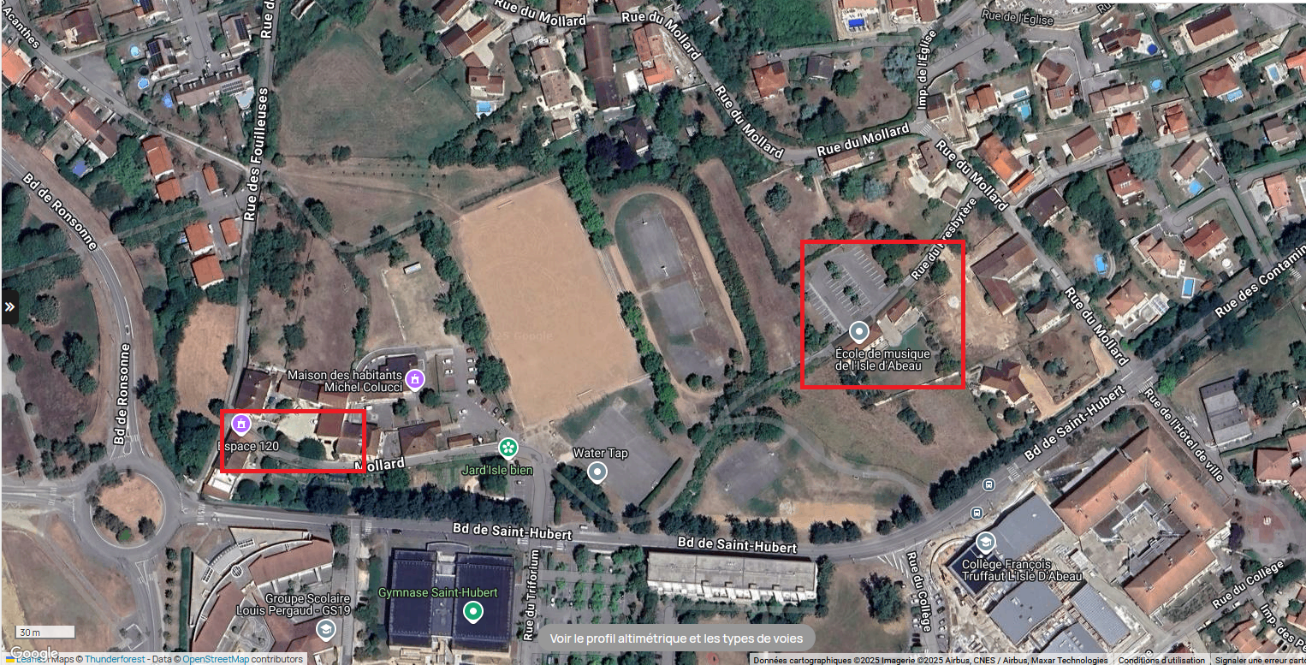 ACCUEIL
INFORMATIQUE
CER
Critérium et CER départementauxLIEUX
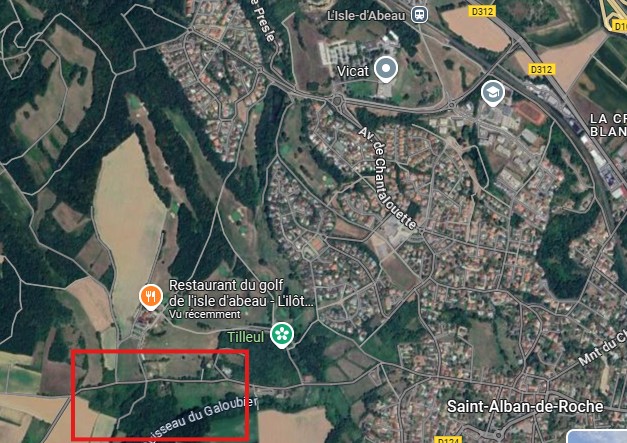 PILOTAGE
Critérium et CER départementauxPostes de bénévole
Encadrants
Rallye balise (prévoir briefing 8h15)
Course d'orientation avec preparation
Mécanique
Pilotage conception LA VEILLE
Pilotage évaluation (prévoir briefing 8h15)
Contrôle trousse + départ rallye
Connaissance général Critérium
Gestion groupe ER
Plateau ER évaluateur
QCM ER évaluateur
Jeux d'attente ext + int ER
Rando ER
Informatique

Parents
Photo
Restauration
Rando ER
Aide stationnement du matin
Critérium et CER départementauxRepas
Philippe Traiteur (st andré le gaz)
Plat chaud (pates + poulet en plat séparé) servi à l'assiette + dessert 
Service assuré par une personne + 1 ou 2 bénévoles
Pas de vaisselle fournie

Gouter
Pitch
Fruit
Sirop
gâteau
Critérium et CER départementauxFrais
Déplacement
Remboursement à hauteur de 0,35cts le km pour le transport des jeunes

Inscription
L’inscription d’un jeune se fait à 15€ à payer au CODEP
Critérium et CER départementauxInscriptionà transmettre 1 semaine avant maximum
Lien
Inscription
https://forms.gle/gznzw1PNBXsMD3RQ7
Fiche sanitaire 
https://drive.google.com/file/d/1ZcVvTwBLMg_89Aur4AdPqjVfW-KyHuwk/view?usp=drive_link
Autorisation parentale
https://drive.google.com/file/d/17jX1jYazkieUiNVYhtDZDCxtGDENG0tn/view?usp=drive_link 

Document à transmettre par mail à departement38-jeunes@ffvelo.fr
SAUF INSCRIPTION qui est un envoi direct